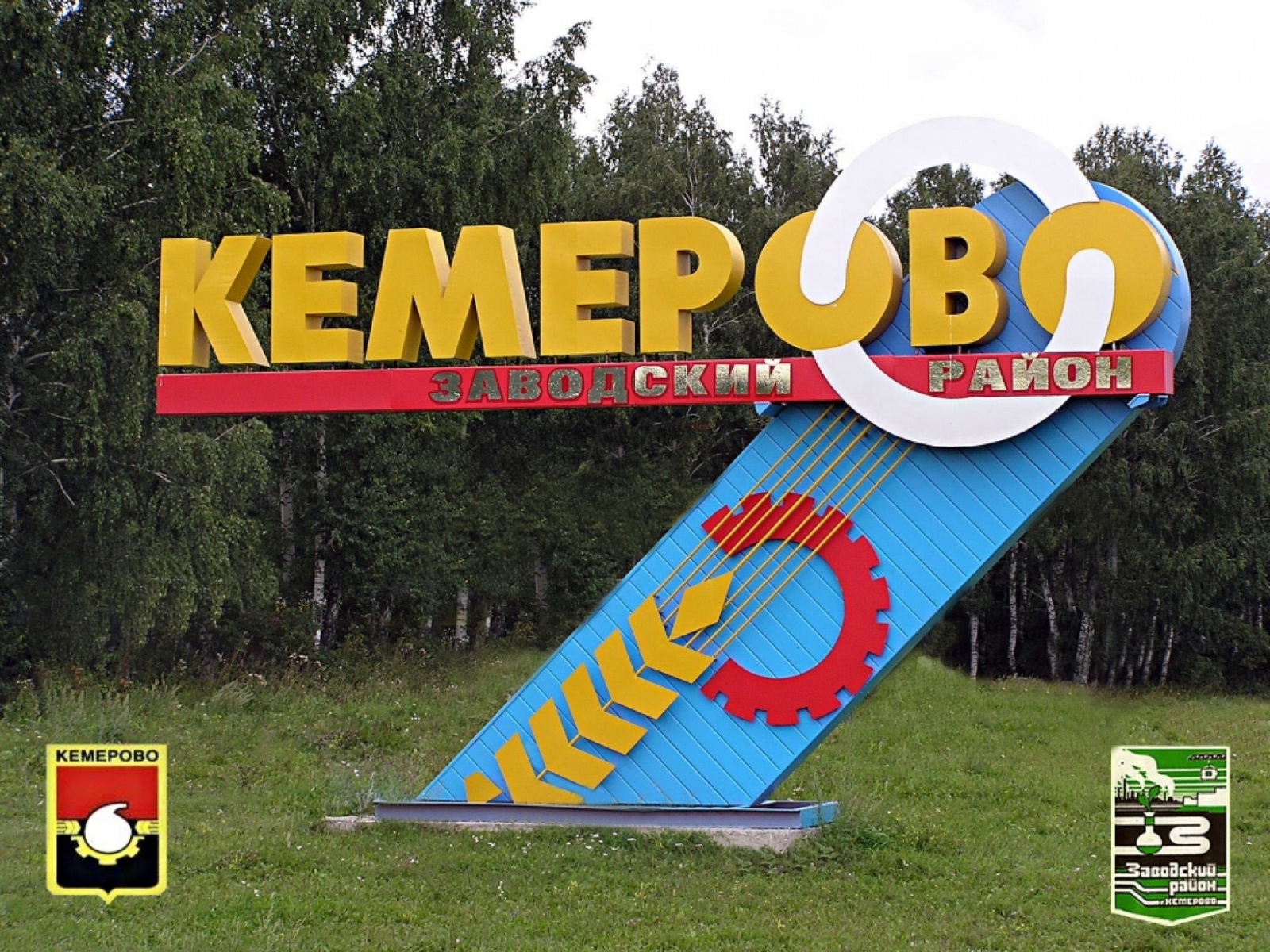 КЕМЕРОВО – ЦЕНТР КЕМЕРОВСКОЙ  ОБЛАСТИ,  НАХОДИТСЯ
НА  ЮГО-ВОСТОКЕ  ЗАПАДНОЙ  СИБИРИ
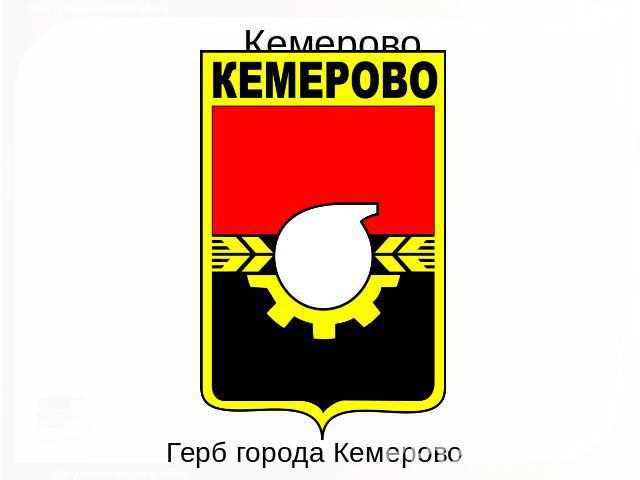 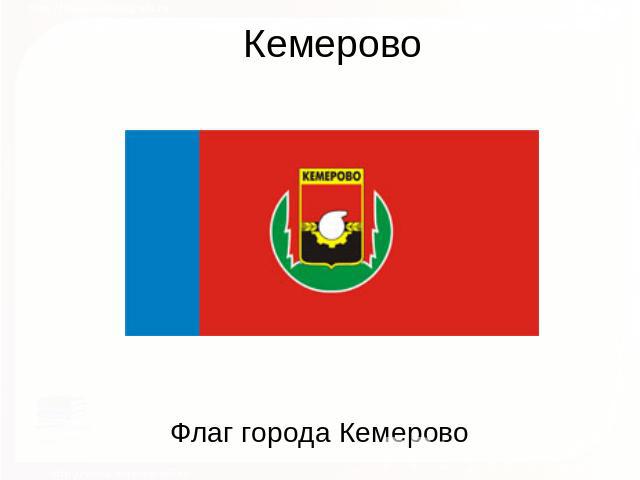 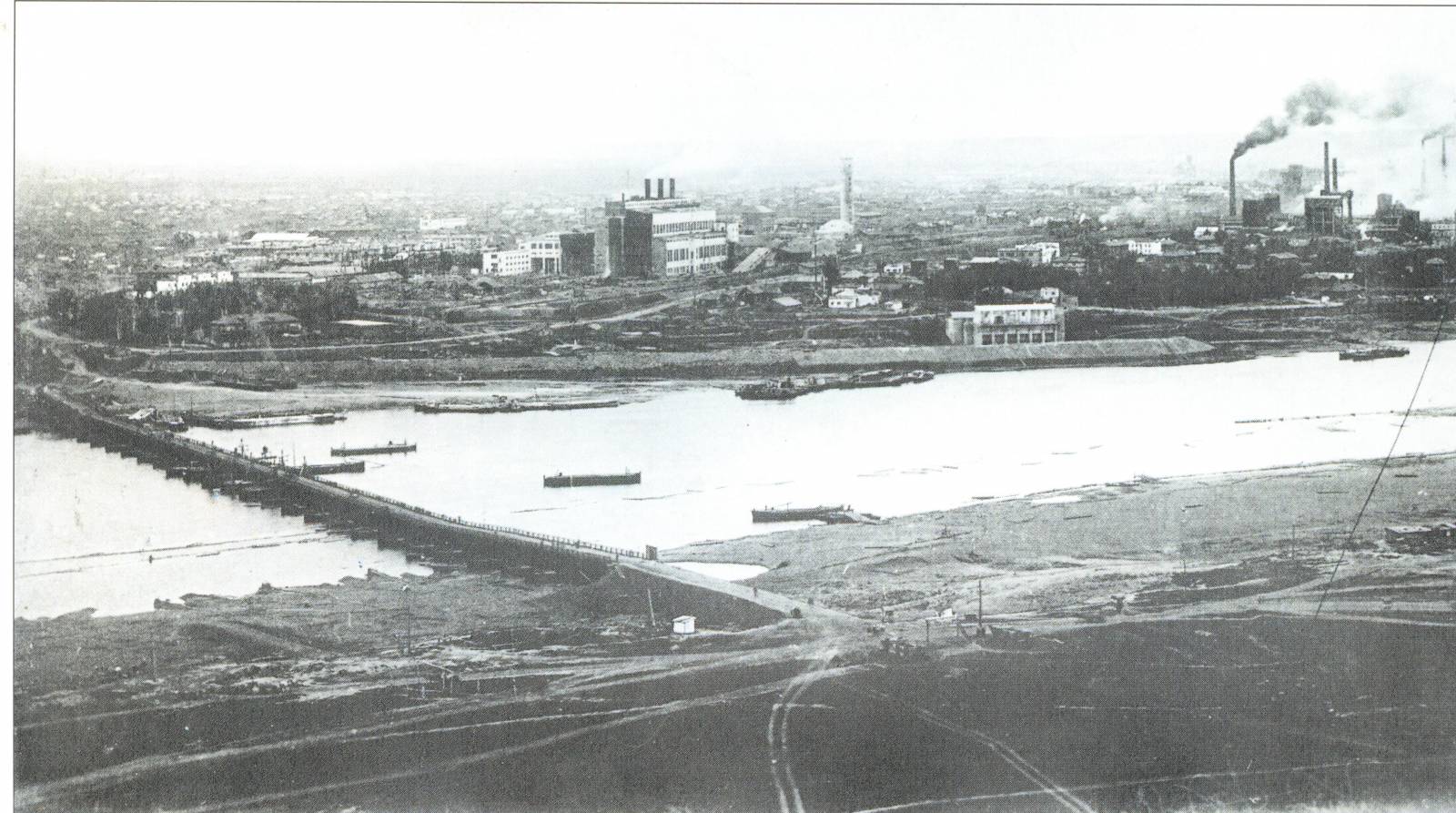 В 1924 ГОДУ НАШ  ГОРОД  НАЗЫВАЛСЯ  ЩЕГЛОВСК
В 1932 ГОДУ  ПРОИЗОШЛО  ПЕРЕИМЕНОВАНИЕ
ЩЕГЛОВСКА  В  КЕМЕРОВО! НАШЕМУ  ГОРОДУ  97  ЛЕТ!
,
ПАНОРАМА  КЕМЕРОВО В  60- Х  ГОДАХ
ПАНОРАМА ГОРОДА В 60-Х ГОДАХ
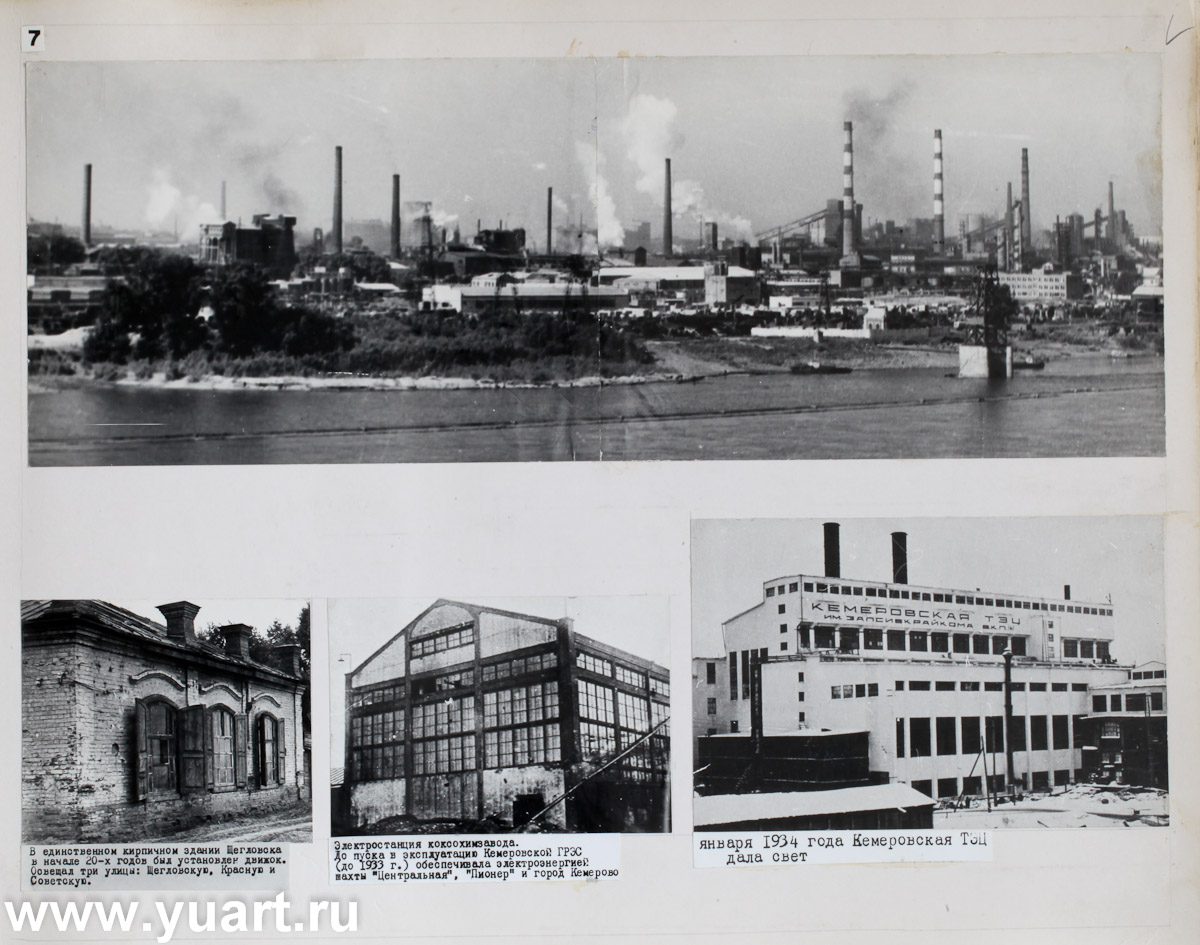 ДАВАЙТЕ ПОСМОТРИМ, КАК ГОРОД КЕМЕРОВО 
МЕНЯЛСЯ  С ГОДАМИ…
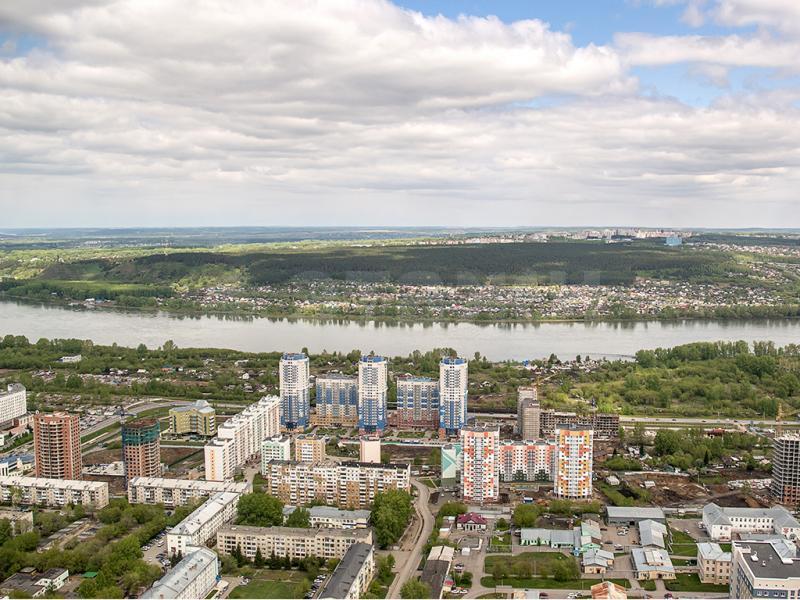 ПАНОРАМА КЕМЕРОВО СПУСТЯ 50 ЛЕТ!
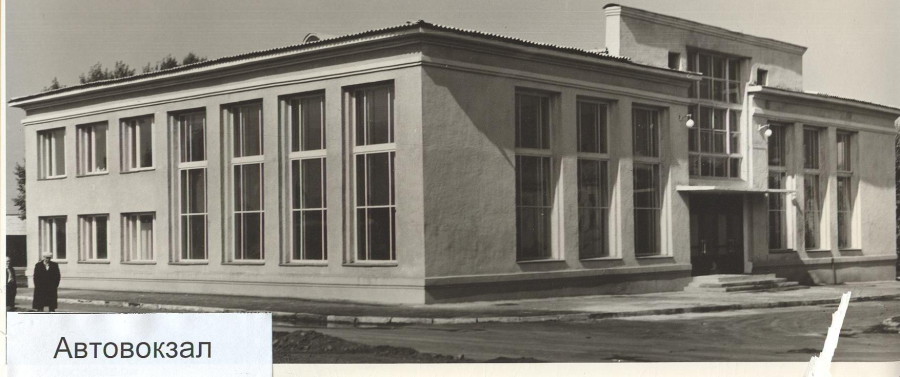 АВТОВОКЗАЛ  БЫЛ  ПОСТРОЕН В 1966 ГОДУ
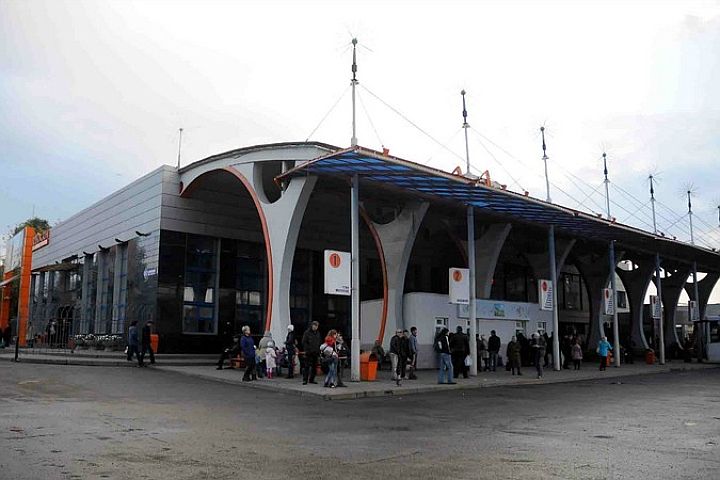 ТАК ОН ВЫГЛЯДИТ СЕЙЧАС!
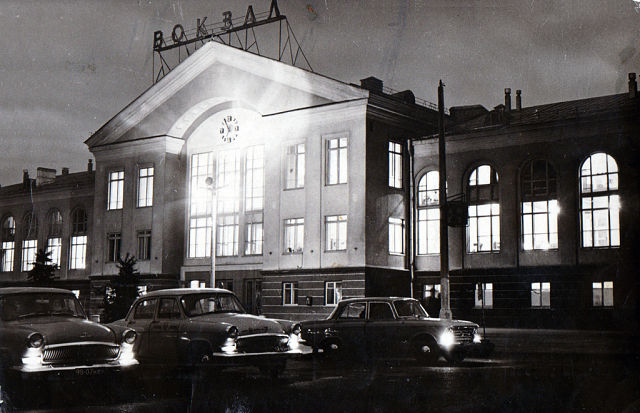 ЖЕЛЕЗНОДОРОЖНЫЙ
ВОКЗАЛ
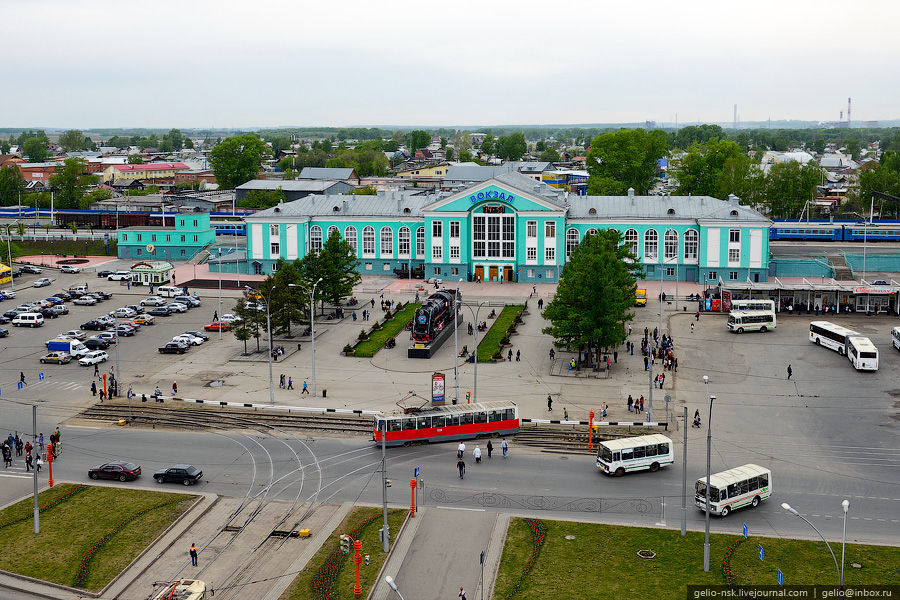 ТАКОЙ ВОКЗАЛ СЕЙЧАС!
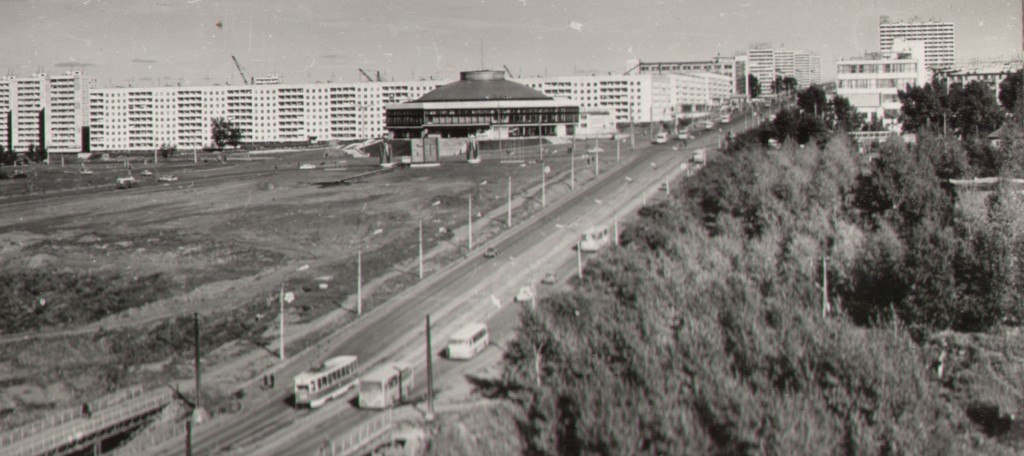 ТАК  ВЫГЛЯДЕЛ  ЦИРК  НЕСКОЛЬКО 
ДЕСЯТКОВ  ЛЕТ  НАЗАД
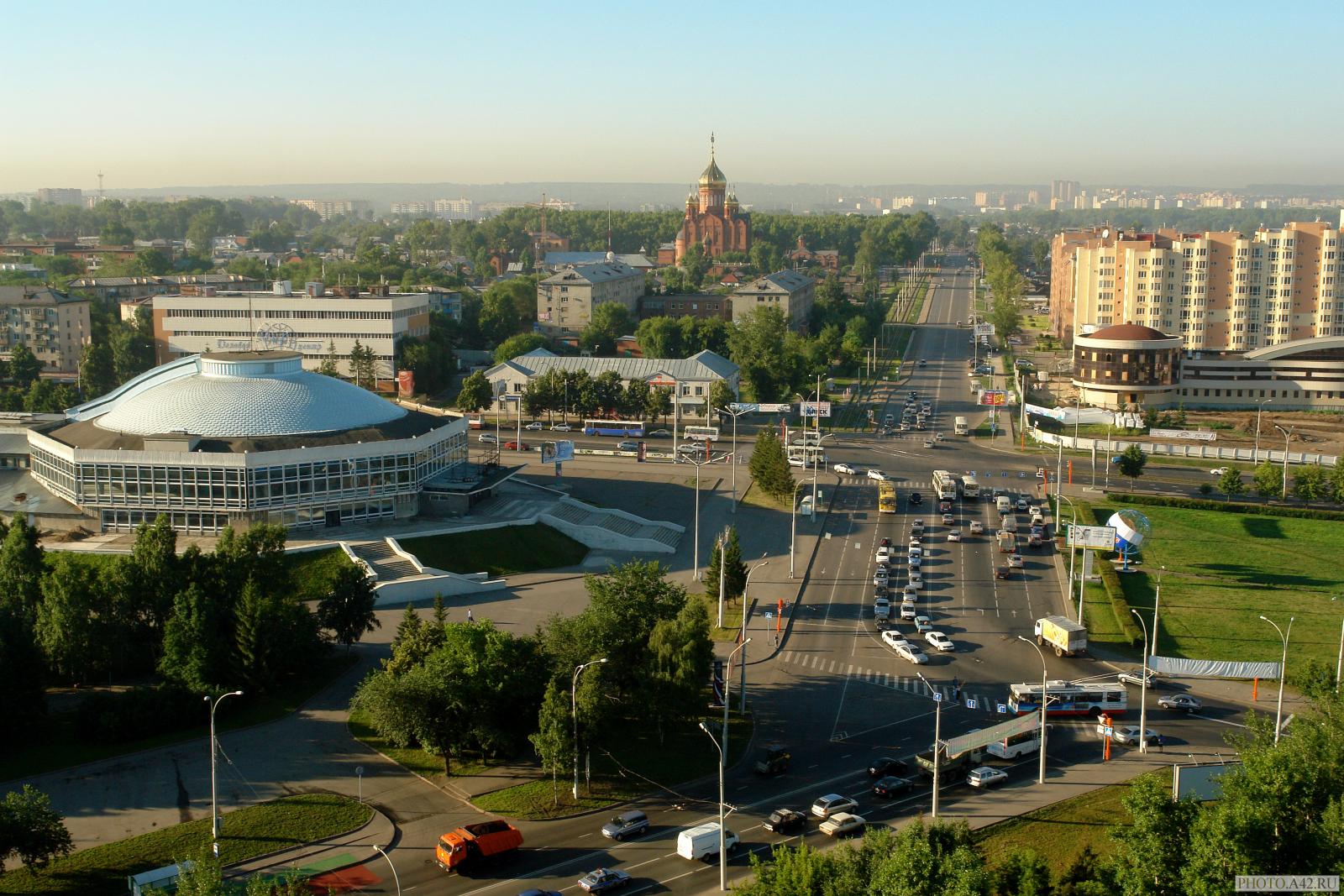 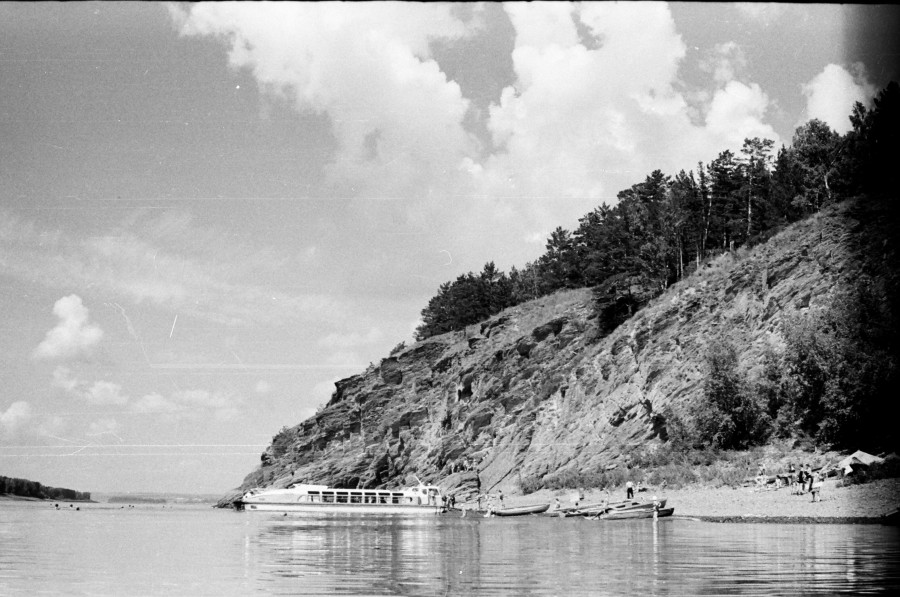 ПЕРВЫЕ ТЕПЛОХОДЫ  НА РЕКЕ ТОМЬ!
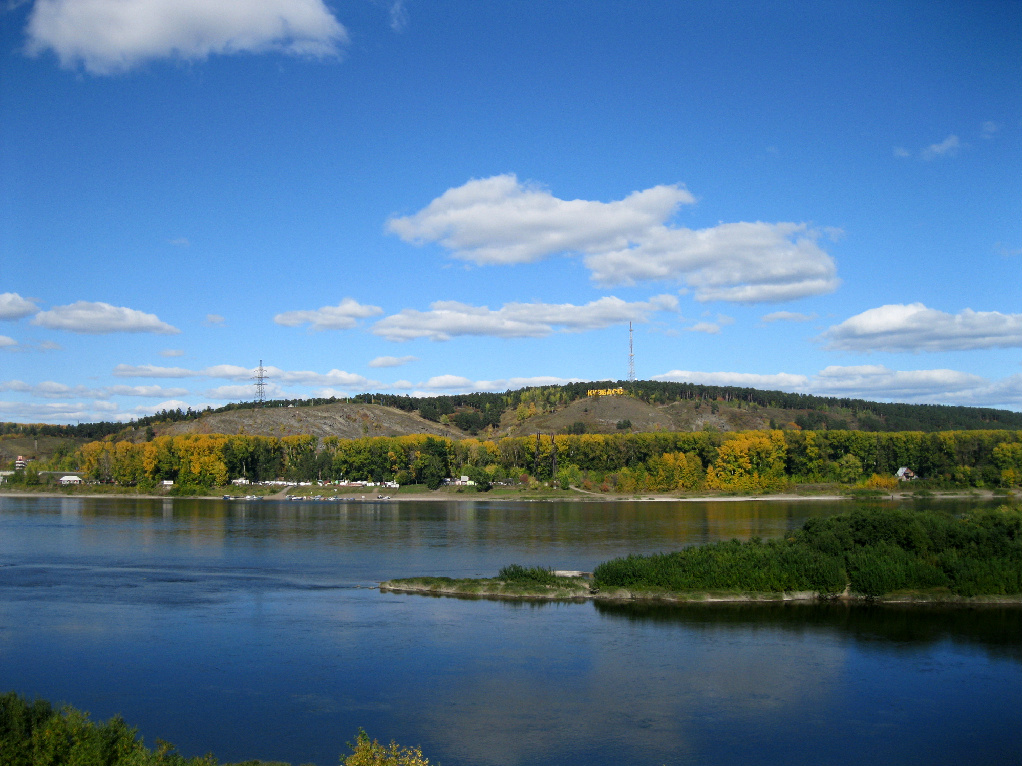 ДЛИНА РЕКИ ТОМЬ 827 КИЛОМЕТРОВ
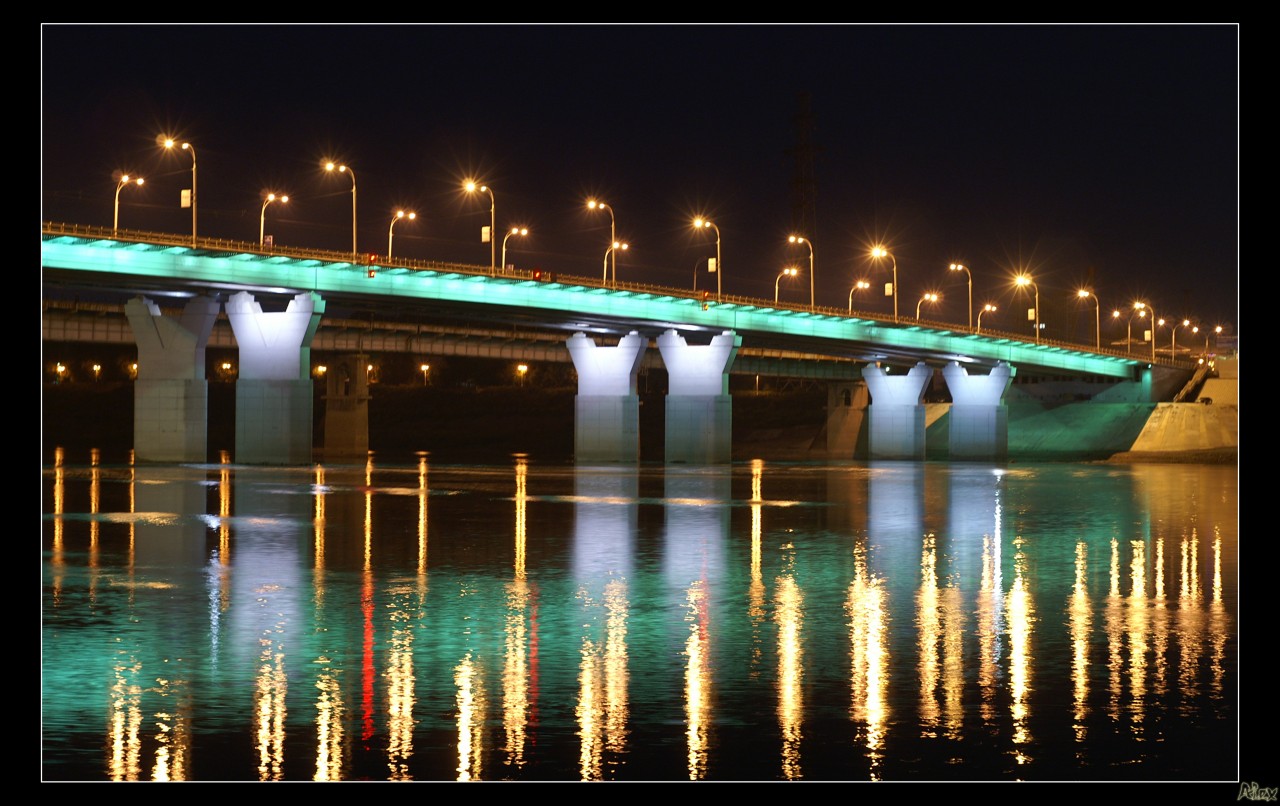 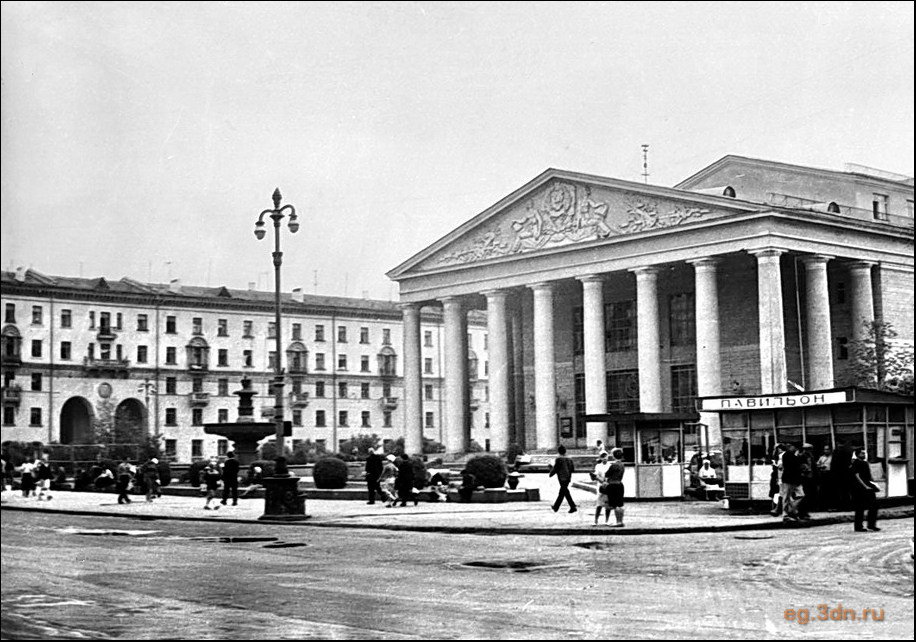 ДРАМТЕАТР 1968 ГОД
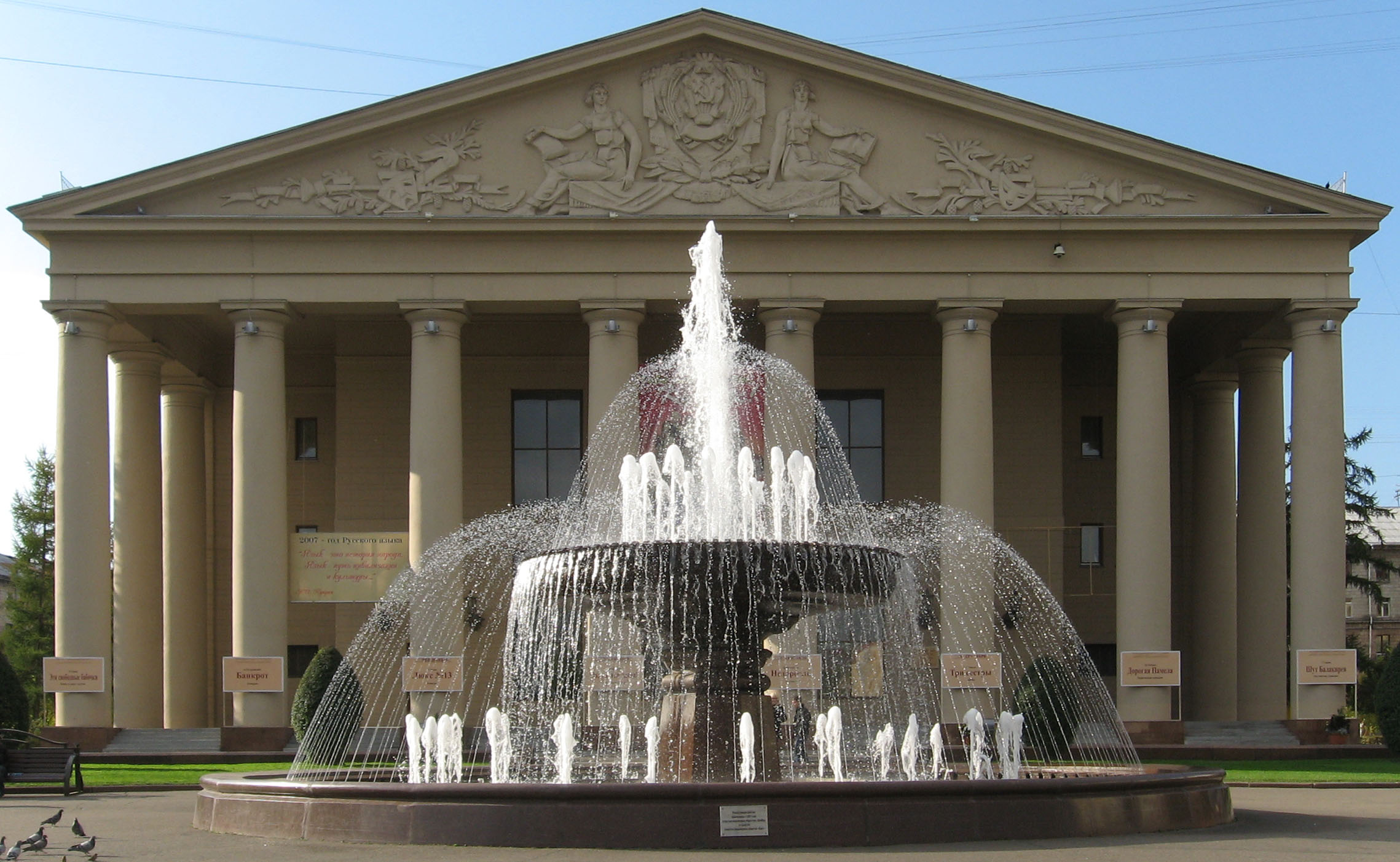 ДРАМТЕАТР В НАШЕ ВРЕМЯ!
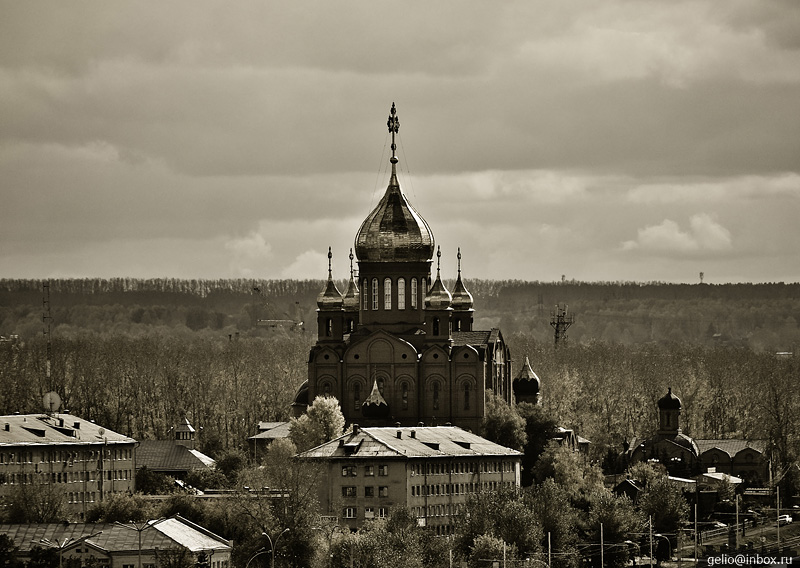 ЗНАМЕНСКИЙ  КАФЕДРАЛЬНЫЙ  СОБОР!
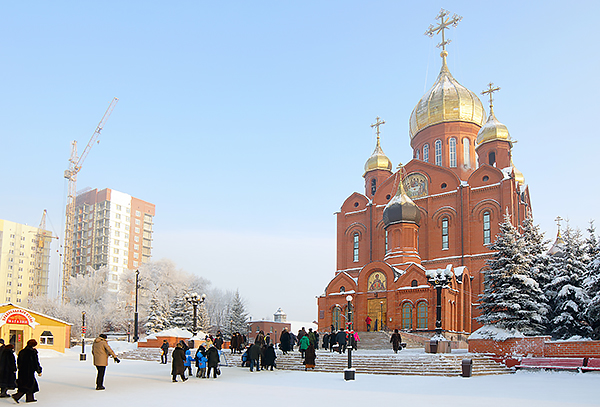 СЕЙЧАС, ЗДЕСЬ МНОГО ВЫСОТНЫХ ДОМОВ
ПОСТРОЕН ЖИЛОЙ КОМПЛЕКС -  «ЗОЛОТЫЕ
 КУПОЛА»!
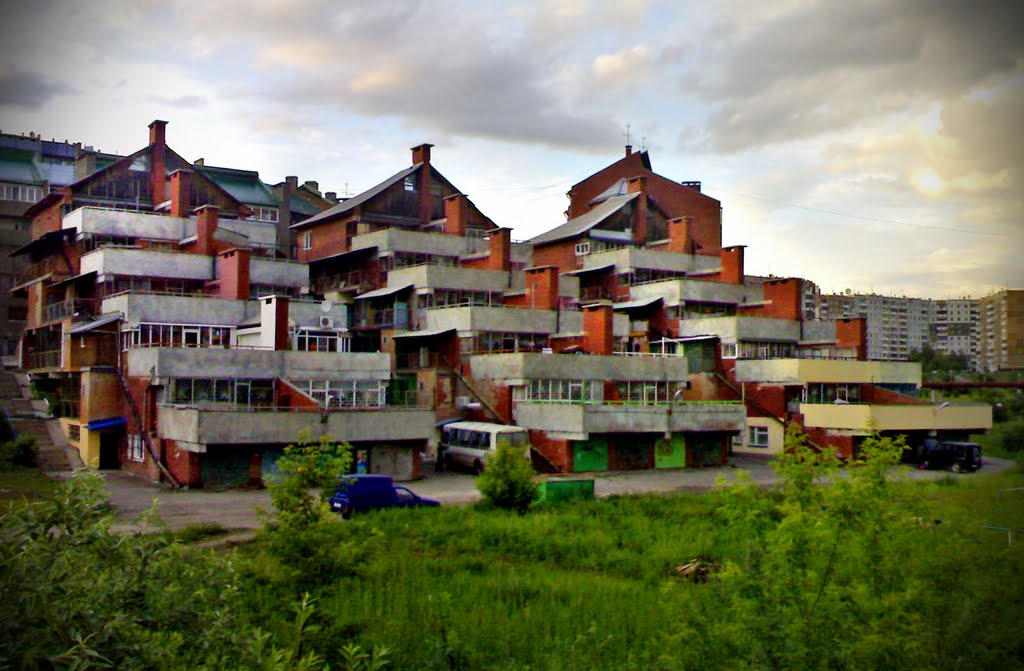 РАЙОН  ФПК,  НЕСКОЛЬКО ЛЕТ НАЗАД
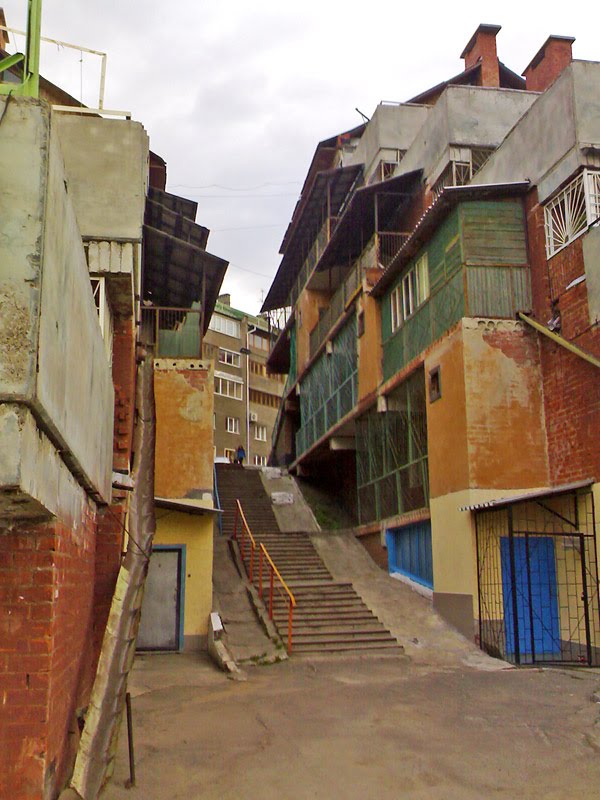 НЕОБЫЧНЫЕ ДОМА  В КЕМЕРОВО
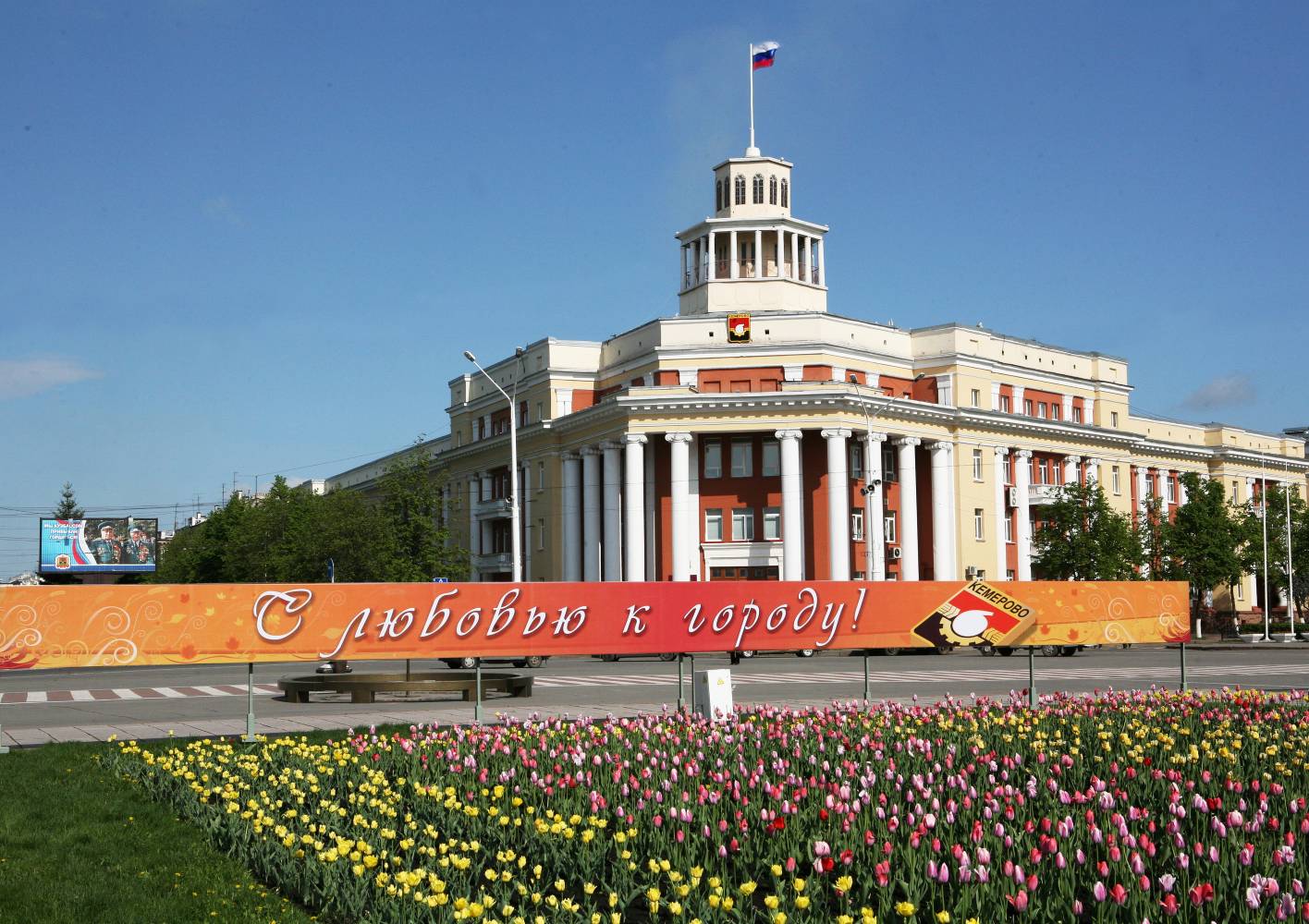 Я ЛЮБЛЮ СВОЙ ГОРОД!